GEOPOLITICS OF TURKEY AND THE MIDDLE EASTProf. Dr. ILIAS ILIOPOULOS
The Palestine Mandate 
and the Birth of the State of Israel
The British Mandate of Palestine
Historians have offered numerous perspectives on 
why the Palestinian mandate became the source of 
so much discord
The mandate for Palestine was founded on 
a unique premise: 
A small territory that had been inhabited by Arab majority for 1,200 years was promised by Britain (third party) as                  a national shelter to the international Jewish community, the majority of whom lived in Eastern Europe
Political Zionism
Jewish communities kept dream of returning to Holy Land alive through centuries— Palestine occupied special place
Political Zionism—inspired by nationalism + religious belief—spawned by conditions in 19th century Europe
Leo Pinsker’s: Autoemancipation (1882) argued that anti-Semitism was so deeply embedded in European society that Jews would never be treated as equals
Political Zionism
Theodor Herzl (1860-1904), author of                                      “The Jewish State” (1896), turned Zionist ideology into a coherent international movement
He believed Jews constituted a nation,                                    but lacked a political state within which                                they could express their national culture
Theodor Herzl (Benjamin Ze'ev Herzl, 1860-1904): 
Middle class family, Budapest; studied Law at University of Vienna; worked as a journalist
Anti-Semitism would never be eliminated by legislation
Motivated by modern ideas of nationhood than religion
Not insisting on Palestine as the place for the Jewish state (i.e. “Uganda project”)
First Zionist Congress (Basel, 1897)
Milestone for the Zionist movement
200 delegates
Program: Legally recognized home in Palestine
Established the World Zionist Organization                               (set up committees to give cohesion & direction)
Crucial element: Diplomatic support of a Great Power and financial assistance by Western Jewish community
The Balfour Declaration
2 Nov. 1917: British foreign secretary Arthur Balfour wrote declaration of sympathy for Zionist aspirations
Unilaterally issued by Britain
Britain’s reasons for Balfour Declaration:                            strategic interests, sympathy for the Zionist cause,                     and the search for concrete wartime alliances                              (i.e. US Jewish community)
The insoluble contradiction                    in the Balfour Declaration: How could Britain facilitate                 the establishment of                                     a Jewish national home                                         while ensuring that                                   the rights of the Arab majority would not be threatened?
The Palestinian Mandate
High Commissioner Sir Herbert Samuel (Jewish) believed that without Arab political participation, the mandate would be unworkable
White Paper 1922: Balancing between Jews & Arabs
Jews have the right to be in Palestine
The Palestinian Mandate
Constitution, 1922: Proposed unitary representation in a legislative council                                 composed of elected Muslim, Christian,                                   and Jewish representatives 
Arab leaders rejected the plan,                                                    unable to compromise on annulling                                              the Balfour Declaration
Without institutions representing the population               as a whole, the Arab and Jewish communities became increasingly hostile to one another

Palestine governed by High Commissioner alone
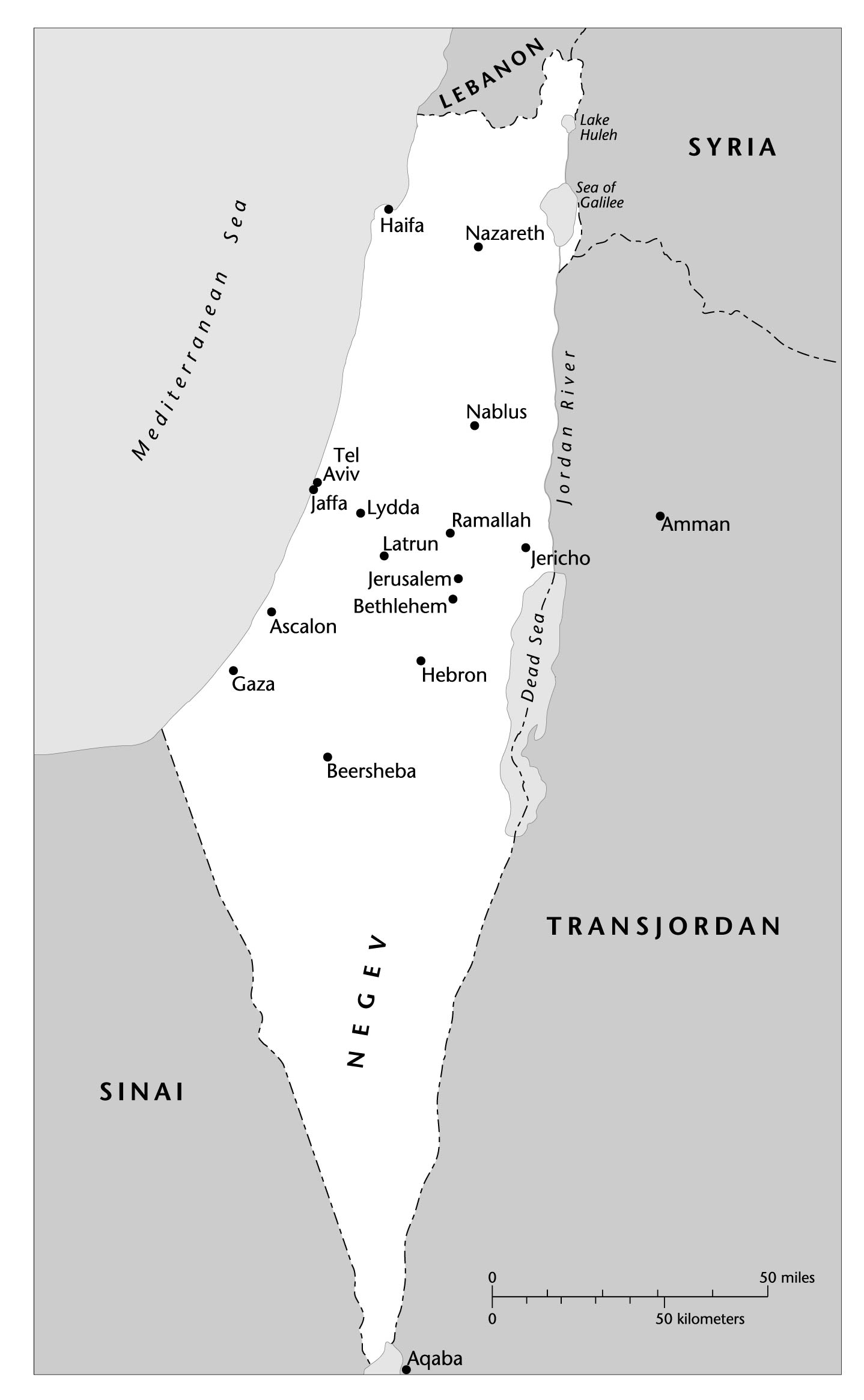 The Boundaries of the Palestine Mandate, 1923-1948
The Palestinian Arab Community: Leadership & Institutions
At the 3rd annual meeting of the Palestinian Arab Congress, the Arab Executive was established (1920). It claimed to represent all Palestinians, but: 
It was not an authoritative body and it lacked structure. 
The British refused to acknowledge its legitimacy.
The Arab Executive failed to secure mass support                   and formal access to the High Commissioner’s office.                         It fell apart in 1934.
The Supreme Muslim Council (1921):
The authority of Hajj Amin al-Husayni (1895-1974), mufti of Jerusalem, expanded with its creation.
The mufti at first urged restraint and demonstrated a willingness to cooperate with the British                                 in seeking a negotiated solution to the question of Jewish immigration
Zionist organizations more extensive than those of the Arabs, reflecting the differences in resources.
The Jewish Agency (1929): the quasi-government (developing services)  of the Jewish community
The Federation of Jewish Labor, Histadrut, represented labor unions and gradually expanded to exercise influence over ideology and politics of Yishuv (Jewish community in Palestine before 1948)
The Federation of Jewish Labor, Histadrut: 
 Control over Haganah (1920) [Jewish defense force]
Acted as trade union                                                                  and largest employer in the Mandate
In 1930, two labor groups merged to form                            the Mapai Party, which dominated political life of the Yishuv and the state of Israel until 1977.
Kibbutz: Collective agricultural settlements.
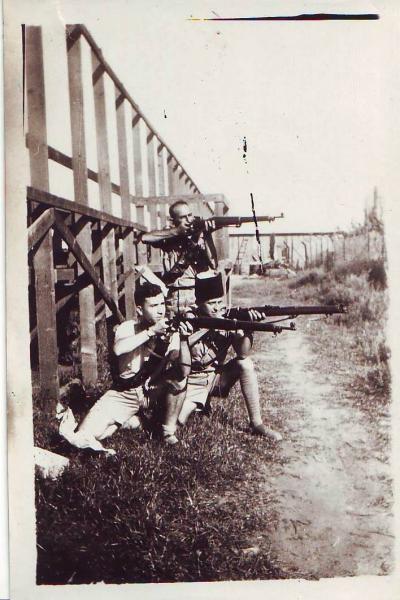 Haganah fighters guarding Migdal Tzedek, 1936
Outside Support for Zionist Cause
1920: The World Zionist Organization transferred                        its headquarters to London                                                                   and made Chaim Weizmann (1874-1952) president 
He was able to interfere quickly when British policy                        towards Palestine veered from what he wanted
Zionist Organization of America was founded in 1917 
 With US rise after WWII, American Jewry would play                                vital role in shaping the Palestinian conflict
Divisions within the Yishuv
A splinter group, the Revisionists, condemned Weizmann’s approach as too hesitant                                           and too dependent on Britain
Founder of Revisionism, Vladimir Jabotinsky (1880-1940), called for massive Jewish immigration into Palestine  and the immediate proclamation of                           a Jewish commonwealth.
Revisionism lost much of its force                                        with Jabotinsky’s death.
Two of his disciples, Menachem Begin and                       Yitzhak Shamir, later became Israeli prime ministers and revived their former leader’s uncompromising Zionism
Irgun (1931-1948): Separate military force independent of Hagahah
Revisionists
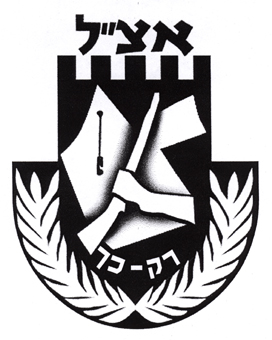 Land Acquisition
Jewish National Fund:  Zionist organization responsible for negotiating land purchases. 
It bought land they regarded as belonging to                        the Jewish people 
   and leased it exclusively to Jews
The cumulative effect of land transfers,                           British policy, and Arab notables’ attitudes  increasing impoverishment and marginalization                    of the Palestinian Arab peasantry
The Palestinian Arab peasantry expressed                              their discontent in outbreaks of violence                            against Arab elites, Zionists, and the British.
Population of Palestine by Ethnic Groups, 1931-1946
Tensions within the Mandate
Two major eruptions of communal violence                       during the interwar years of the mandate                             were directly related to dislocation caused                           by immigration and land transfers
1. The Wailing Wall Disturbances of 1929:
Dispute over Jewish and Muslim access to overlapping holy sites in Jerusalem, leading to (casualties: 133 Jews – 116 Arabs): 
Two Commissions of Inquiry
1930 White Paper:                                                     Restrict Jewish immigration. 
1931 Black Letter (For the Arabs):                             The White Paper effectively repudiated.
2. The Great Revolt of 1936-1939:                                         (3,000 Arabs - 2,000 Jews - 600 British killed)
Locally-led Arab revolt against Britain & Zionists
One Arab response was the creation of the                      Arab Higher Committee
Resulted in 1939 White Paper
The 1939 White Paper: 
British rejection of a Jewish state                            in Palestine; 
limited Jewish immigration (15,000                       per annum over the next 5 years); 
restricted land transfers; 
Palestinian independence in 10 years
BUT History would take a different path…